Luis GARCIA
Describir brevemente su carrera, sus habilidades para el trabajo y sus objetivos de carrera. Lorem ipsum dolor sit amet, consectetur adipiscing elit. Quisque pulvinar sit amet turpis ut consequat.
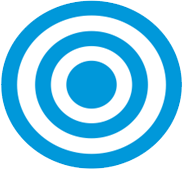 Habilidades
Idiomas
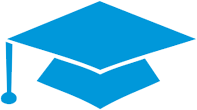 Personalidad
mail@mail.com
Plaça de Catalunya, 1708002 Barcelona
6123 456 789
Querido candidato 

Gracias por descargar esta plantilla de nuestro sitio web. Esperamos que esto te ayude a crear tu CV. Tómate el tiempo para escribir tu CV con cuidado, ya que describe tu experiencia profesional y tu personalidad. 

¡Recuerda que una buena aplicación es una aplicación personalizada! Si necesita otros modelos, vuelva a nuestro sitio web: HTTPS://WWW.EJEMPLODECV.COM   
---

Copyright EJEMPLODECV.COM

El contenido publicado en nuestro sitio (modelos de CV, modelos de cartas, artículos, etc.) son propiedad de EJEMPLODECV.com

O     Su uso se limita a un uso estrictamente personal.
X     Está prohibido distribuirlos, publicarlos o redistribuirlos sin nuestro consentimiento. 
X     También está prohibido dar acceso al enlace de descarga o al enlace de edición.


Contenido presentado en 180 países ante un alguacil. Reproducción estrictamente prohibida, incluso parcial. Limitado a uso estrictamente personal.

---

Los modelos disponibles en nuestro sitio web se proporcionan "tal cual" y sin garantía.